Figure 3. (A) Parameter estimates (+1 SD) for same- and different-identity conditions in right FFA in Experiment 2. (B) ...
Cereb Cortex, Volume 25, Issue 10, October 2015, Pages 3381–3393, https://doi.org/10.1093/cercor/bhu149
The content of this slide may be subject to copyright: please see the slide notes for details.
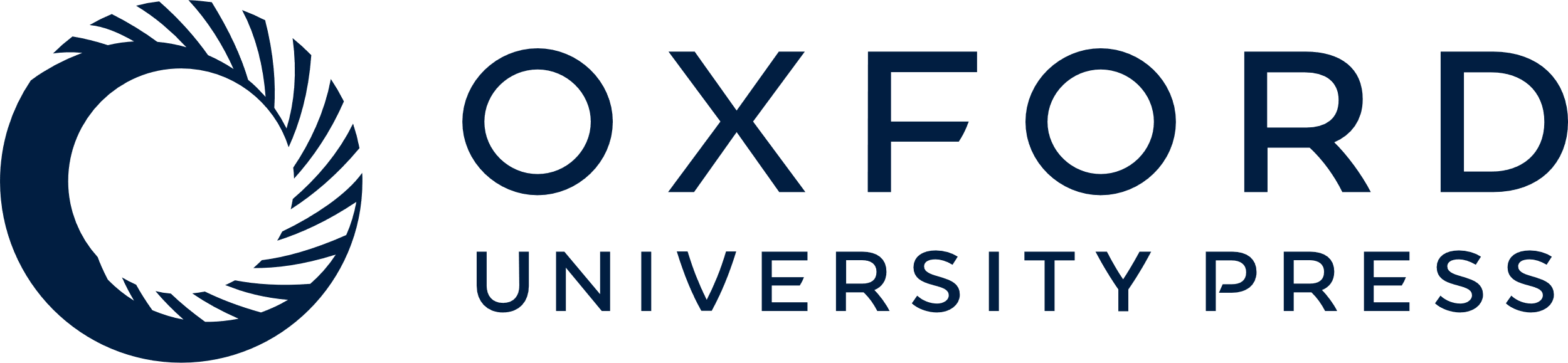 [Speaker Notes: Figure 3. (A) Parameter estimates (+1 SD) for same- and different-identity conditions in right FFA in Experiment 2. (B) Parameter estimates (+1 SD) for all same- and different-scene conditions in right PPA and (C) left PPA in Experiment 3. (D) Relationship between AQ and RS in right FFA in Experiment 2. (E) Relationship between AQ and RS in right PPA and (F) left PPA in Experiment 3. All scatter plots show contrast estimates of RS (across Image Size) plotted against individual measures of AQ. Regression line and 95% confidence intervals are shown.


Unless provided in the caption above, the following copyright applies to the content of this slide: © The Author 2014. Published by Oxford University PressThis is an Open Access article distributed under the terms of the Creative Commons Attribution License (http://creativecommons.org/licenses/by/3.0/), which permits unrestricted reuse, distribution, and reproduction in any medium, provided the original work is properly cited.]